BVKP0222 Technologie přípravy pokrmů II Bezlepková dieta
Mgr. Kamila Kroupová
Osnova
Studenti se seznámí se s technologií přípravy polévek, příloh, mas, bezmasých pokrmů, moučníků a dezertů, výrobků studené kuchyně i s ohledem výběru potravin pro dietní stravování včetně využití modulárních dietetik.
Povinná literatura
KAPOUNOVÁ, Zlata, Anna PACKOVÁ, Jana PETROVÁ, Jana SPÁČILOVÁ, Alena STROSSEROVÁ a Sylva ŠMÍDOVÁ. Diety ve školních jídelnách - Manuál k zavedení dietního stravování do školních jídelen.
Bezlepková dieta
je podávána při onemocnění vyznačujících se nežádoucí reakcí na lepek:
V případě diagnóz:
1. Nesnášenlivost lepku (autoimunitně podmíněná): celiakie (střevní forma), Duhringova herpetiformní dermatitida (kožní forma) a glutenová ataxie (postižení CNS).
2. Alergie: alergie na lepek, či na jinou bílkovinu pšenice.
3. Neautoimunitní a nealergická onemocnění: neceliakální glutenová senzitivita, syndrom dráždivého tračníku s nesnášenlivostí lepku.
Duhringova herpetiformní dermatitida (kožní forma)
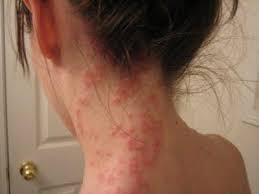 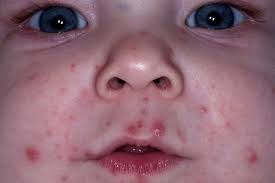 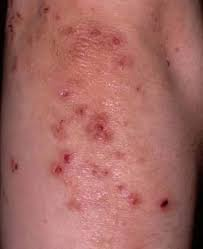 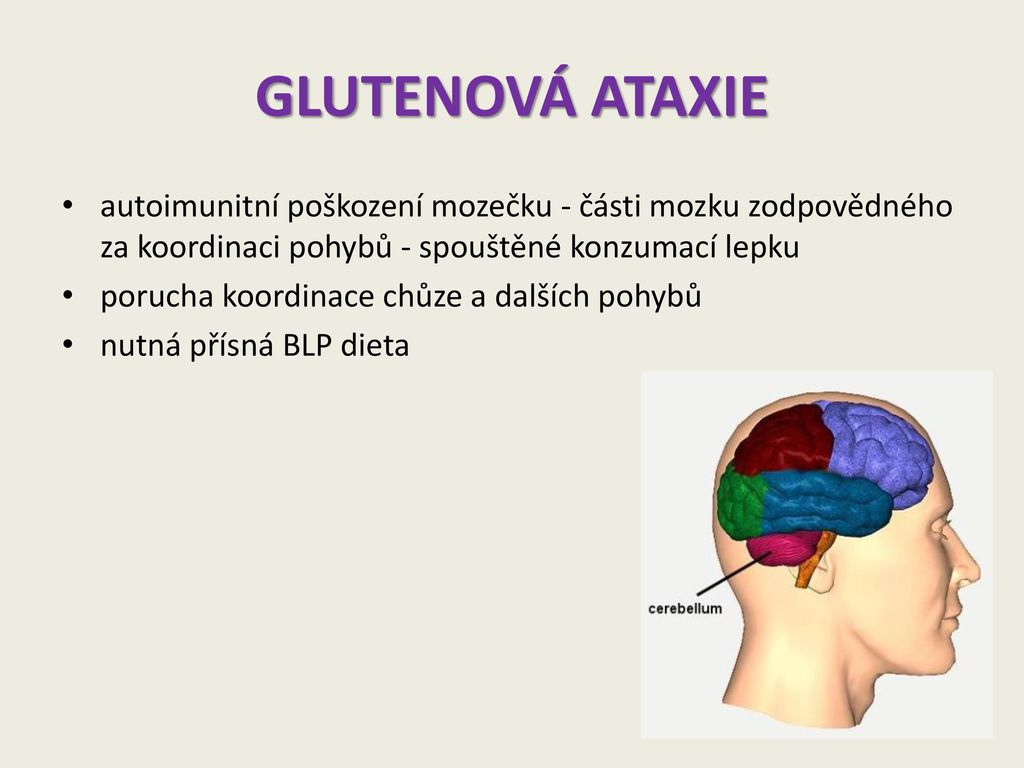 Celiakie
- jde o chronické autoimunitní onemocnění sliznice tenkého střeva vyvolané lepkem.
- abnormální odpověď imunitního systému ve střevní tkáni po konzumaci lepku vedoucí k degradaci sliznice střeva s následnou poruchou vstřebávání živin z potravy.
Příznaky: bolest břicha, nadýmání, průjem, nechutenství, únava, neprospívání a poruchy růstu, chudokrevnost, kazivost zubů, afty.
Celiakie způsobuje záněty ve střevech!
Vyhnout se lepku v běžném jídelníčku je velmi těžké a pacientům, kteří celiakií trpí, působí při nedodržování diety velké problémy, dokonce způsobuje chronický zánět sliznice tenkého střev
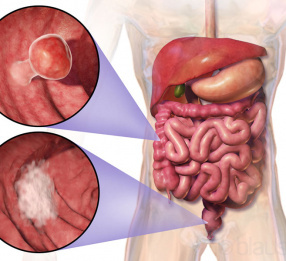 Alergie na lepek
Jedná se o potravinovou alergii, kdy organismus produkuje protilátky namířené proti lepku.
Již malé požití lepku ve stravě, i vdechnutí může vyvolat akutní příznaky.
Příznaky: svědění úst, kýchání, rýma, kopřivka, ekzém, rychlý dech, pot, nevolnost, slabost, zvracení, průjem, dušnost, kolaps až bezvědomí.
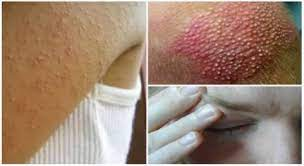 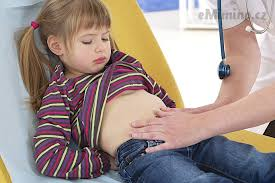 Specifikace diety
Bezlepková dieta je energeticky i biologicky plnohodnotná.
Technologická úprava pokrmů se nijak neliší od běžné kuchyně, je však možné stravu šetrně upravit a podávat v lehčí úpravě s omezením nestravitelné vlákniny, je-li nutno.
Limitující jsou jen potraviny a pokrmy obsahující lepek. Upřednostníme přirozeně bezlepkové potraviny. Dieta může být finančně náročnější.
Nevhodné potraviny
1. Obiloviny s obsahem lepku:
pšenice, tj. Všechny druhy – pšenice tvrdá, dvouzrnka, kamut, špalda
ječmen, žito, oves, žitovec a jiné křížení
Nevhodné potraviny
mouky
pekařské a cukrářské výrobky
obilné směsi – müsli, vločky, 
obilné kaše
těstoviny
knedlíky a noky
přílohy
strouhanka
rostlinné náhrady masa –Seitan, Robi atd.
kávovinové směsi – Malcao, Bikava, Caro, Melta
Rizikové potraviny a pokrmy s možným obsahem lepku
zpracované maso a ryby
instantní pokrmy a zahušťovadla
instantní nápoje
kečupy, majonézy a dochucovadla
ovocné přesnídávky 
cukrovinky
pochutiny – popcorn, bramborové lupínky
jogurty zahuštěné škrobem
hotové pokrmy a polotovary

Lepek může být součástí přídatných látek (aditiv)
Zásady výběru potravin
věnujeme pozornost složení výrobku
pozor na průmyslově upravené potraviny
není-li možné zjistit přesné složení pokrmu nebo potravinářského výrobku, raději se mu vyhneme.
Povolené potraviny
rýže
proso (jáhly)
pohanka
amarant
čirok
quinoa
luštěniny
brambory
tapioka
Ostatní přirozené bezlepkové suroviny a výrobky z nich
-maso a ryby
vejce
tuky a oleje
mléko a mléčné výrobky
ovoce a ovocné výrobky
zelenina a výrobky ze zeleniny
skořápkové plody, semena, mák, kokos, jedlé kaštany
cukr řepný, třtinový, hroznový, med, čistá čokoláda
karob
chia semínka
Potraviny pro zvláštní výživu
Dvě kategorie:
- potraviny označené „bez lepku“
- potraviny označené údaje, „velmi nízký obsah lepku“
Důvodem rozdělení potravin do dvou kategorií           - tolerance malého množství lepku.
Databáze bezlepkových potravin:
testuje Výzkumný ústav potravinářský www.vupp.cz https://www.potravinybezlepku.cz/
https://celiatica.cz/cz/product/
https://www.spolu-bez-lepku.cz/
https://www.celiakshop.cz/
Jídelníček
Polévka bez krutonů, z blp pečiva, kukuřičné lupínky, blp chlebíček
Masová šťáva z kuřete – nezahušťovat, nebo blp moukou či škrobem
Polévka – zahustit pomixováním čočky,
Těstoviny – z blp těstovin, kontrola konzervy tuňáka
Polévka – rýžové vločky, jáhly, polentové kapání
Omáčka- zahustit kukuř. škrobem
Knedlík – nahradit blp nebo rýží
Jídelníček
polévka – zahustit kuk. nebo bram.  škrobem, šoulet- ječné kroupy nahradit pohankou
Crumble – oves v drobence nahradit kokosem, mákem, ořechy
Beze změny
Zdroje
KAPOUNOVÁ, Zlata, Anna PACKOVÁ, Jana PETROVÁ, Jana SPÁČILOVÁ, Alena STROSSEROVÁ a Sylva ŠMÍDOVÁ. Diety ve školních jídelnách - Manuál k zavedení dietního stravování do školních jídelen.